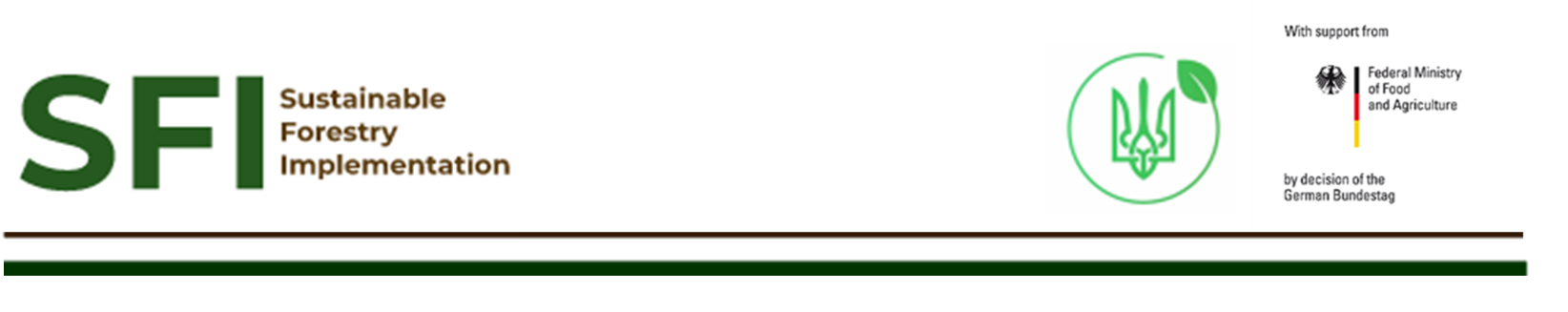 Інвентаризація лісів України на основі дистанційного зондування Землі 

Перспективи використання ДЗЗ-iнвентаризації лісів
Фолькер Зассе, керівник проєкту SFI
26.04.2024, Kиїв
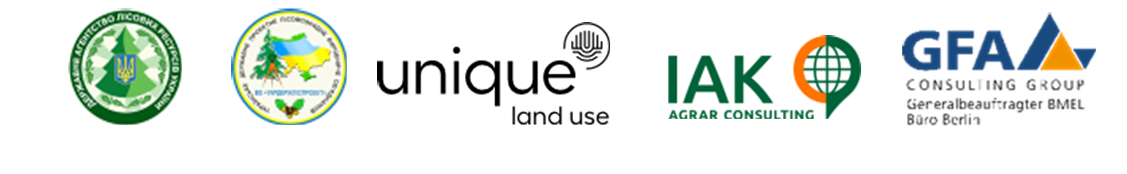 Перспективи використання ДЗЗ-Iнвентаризації
ДЗЗ-iнвентаризація забезпечує надійні вхідні дані, науково обґрунтовану методологію та достовірні результати для всіх лісів України
Подальше структурування результатів ДЗЗ-iнвентаризації за (i) формами власності та користувачами та (ii) функціональним призначенням лісів 
Ретроспективний аналіз змін у лісовому покриві та структурних лісових показниках (наприклад, запаси деревостанів) як основа для моделювання ходу росту 
Використання результатів ДЗЗ-iнвентаризації для моделювання потенційної пропозиції деревини відповідно до прийнятих сценаріїв ведення лісового господарства, наприклад, з акцентом на охорону природи та біорізноманіття або сценаріїв післявоєнного відновлення  
Використання ДЗЗ-технологій на регулярній основі для національної інвентаризації лісів, зважаючи на дещо нижчу точність у порівнянні з економією коштів та часу
ДЗЗ-iнвентаризація може бути використана для комплексного моніторингу, звітності та верифікації викидів та поглинання парникових газів (ПГ) у лісах
2